Падежи. Родительный падеж.
Групповое занятие по логопедии для 3 класса.
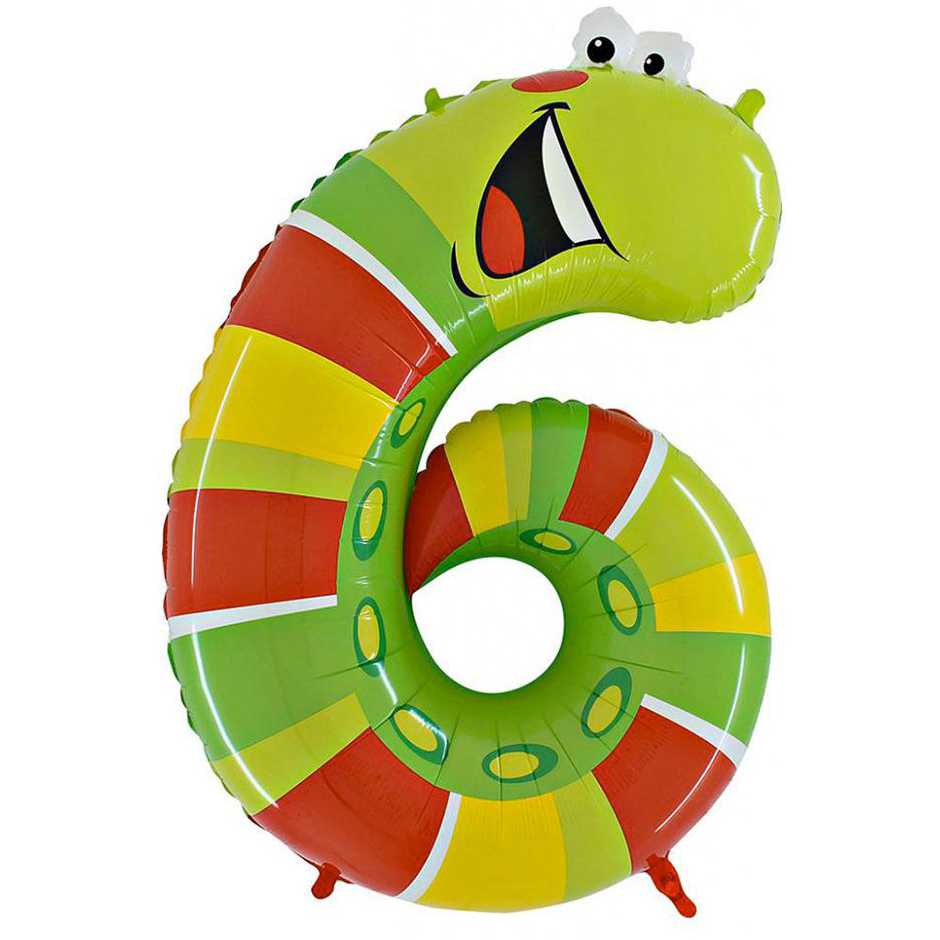 Именительный
Родительный
Дательный
Винительный
Творительный
Предложный
И. п.

Р. п.

Д. п.

В. п.

Т. п.

П. п.
«Свинья в полынье»
(Кто?)
свинья.
Шла весной по льду
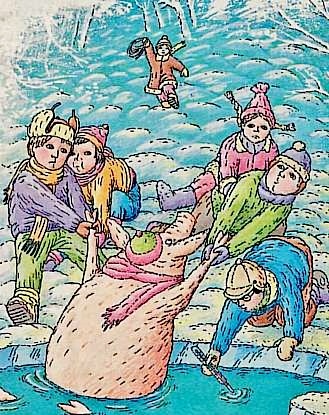 Ей попалась
полынья.
(Что?)
Плюх! Торчит из
полыньи
(Чего?)
свиньи
только хвостик от
(Кого?)
Мы скорее к
(Чему?)
полынье,
мы помочь хотим
(Кому?)
свинье.
«Свинья в полынье»
(Что?)
Сами - чуть не в
полынью,
но спасли-таки
(Кого?)
свинью.
Недовольны мы
свиньёй:
(Кем?)
(Чем?)
разве шутят с
полыньёй?
свинье,
Вспоминайте о
(О ком?)
полынье!
чтоб не плавать в
(В чём?)
«Какой падеж пропал?»
П. п.
Р. п.
Кого?
Чего?
И. п.
Д. п.
Кем?
Чем?
Кого?
Что?
Кто?
Что?
Кому?
Чему?
В. п.
Т. п.
О ком?
О чём?
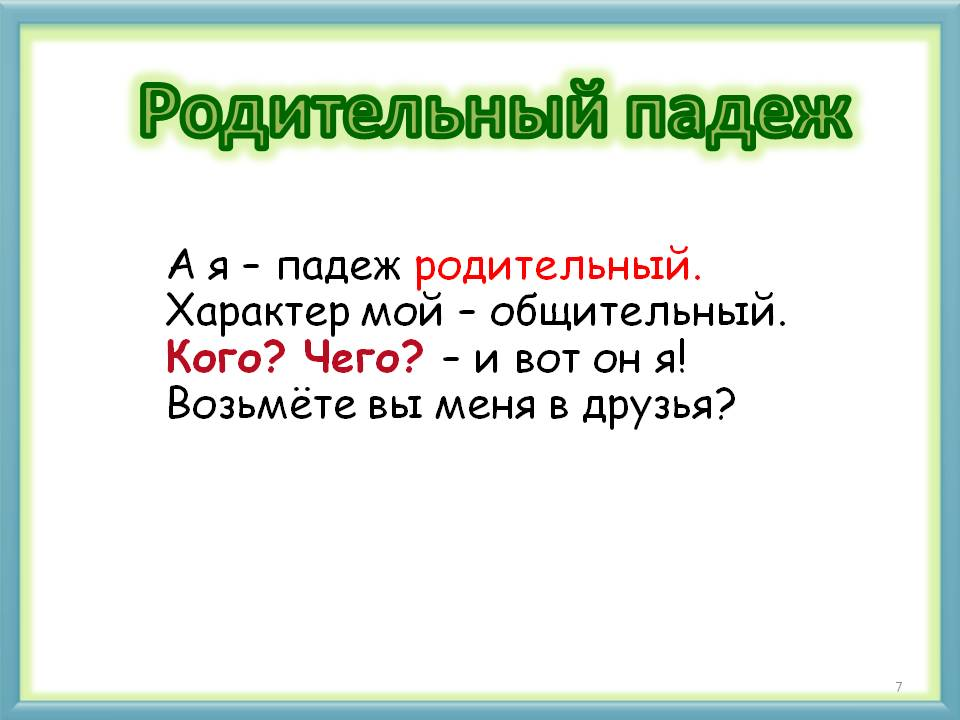 Банк данных:
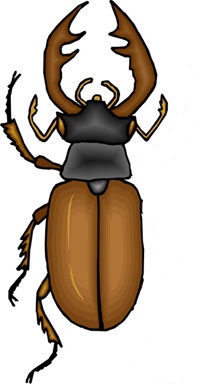 «Чего нет?»
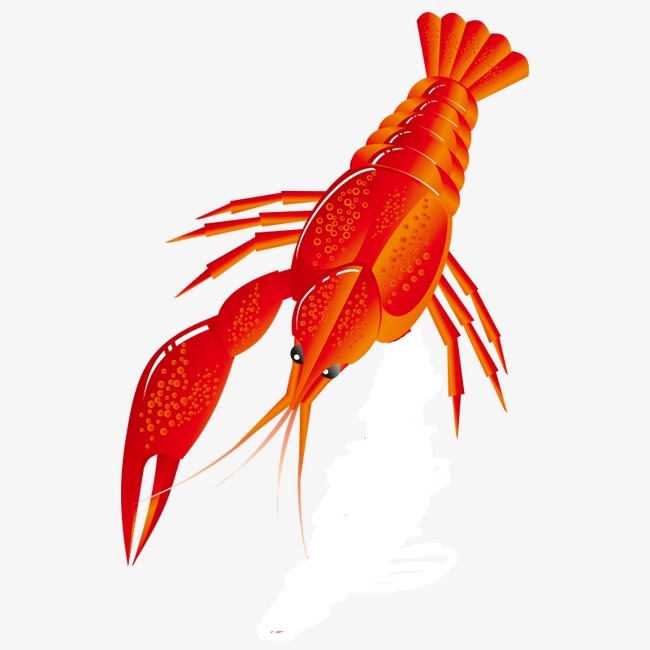 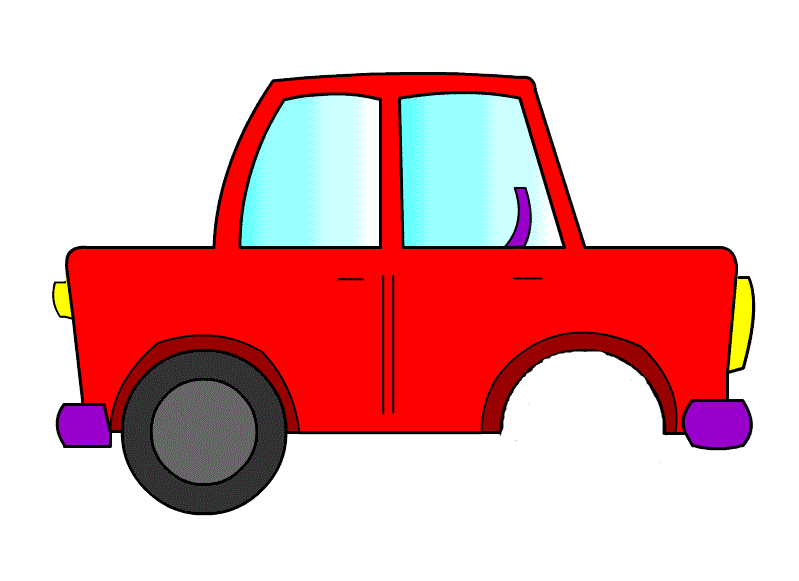 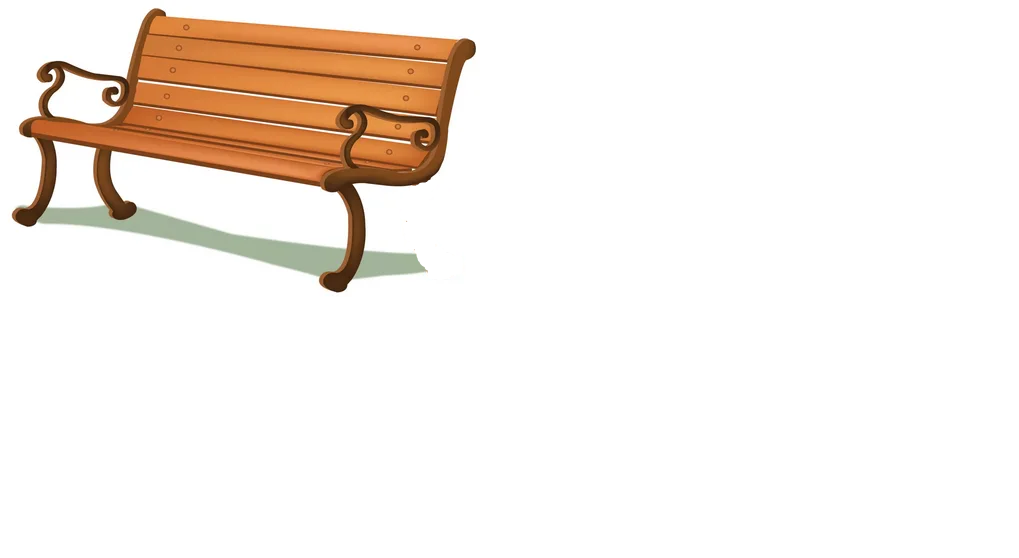 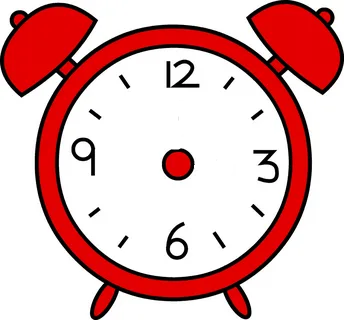 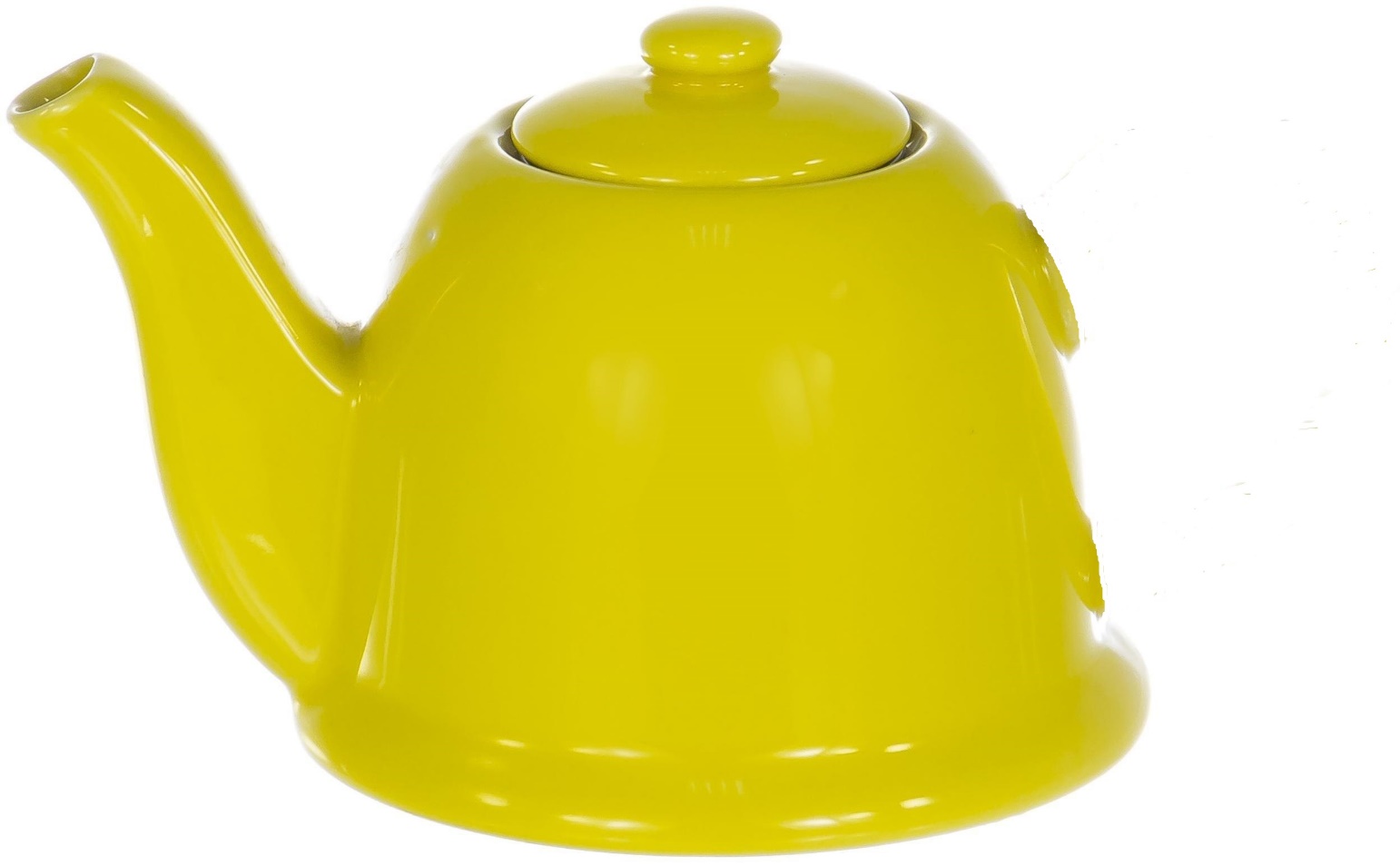 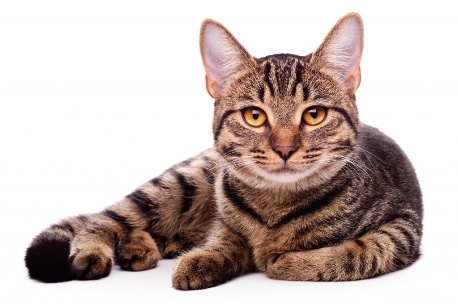 Эта собака больше 

Кошка сильнее

Брат выше

У дедушки нет

Я дошёл до 

Я прошёл мимо
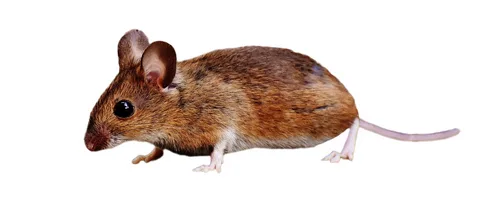 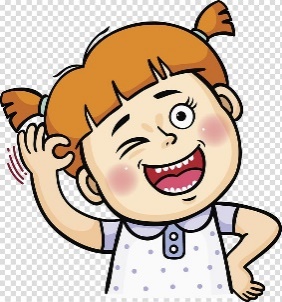 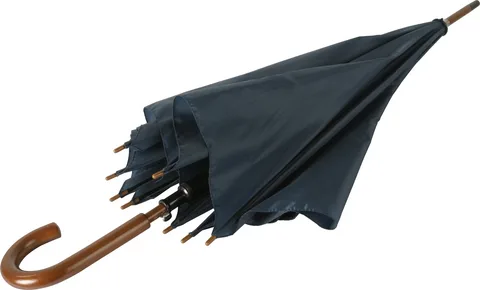 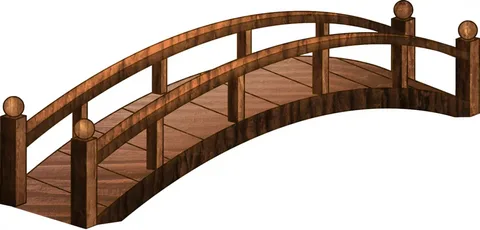 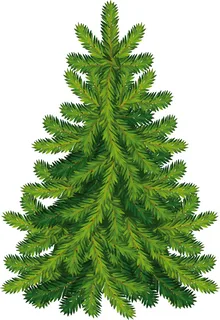 Дети вернулись…
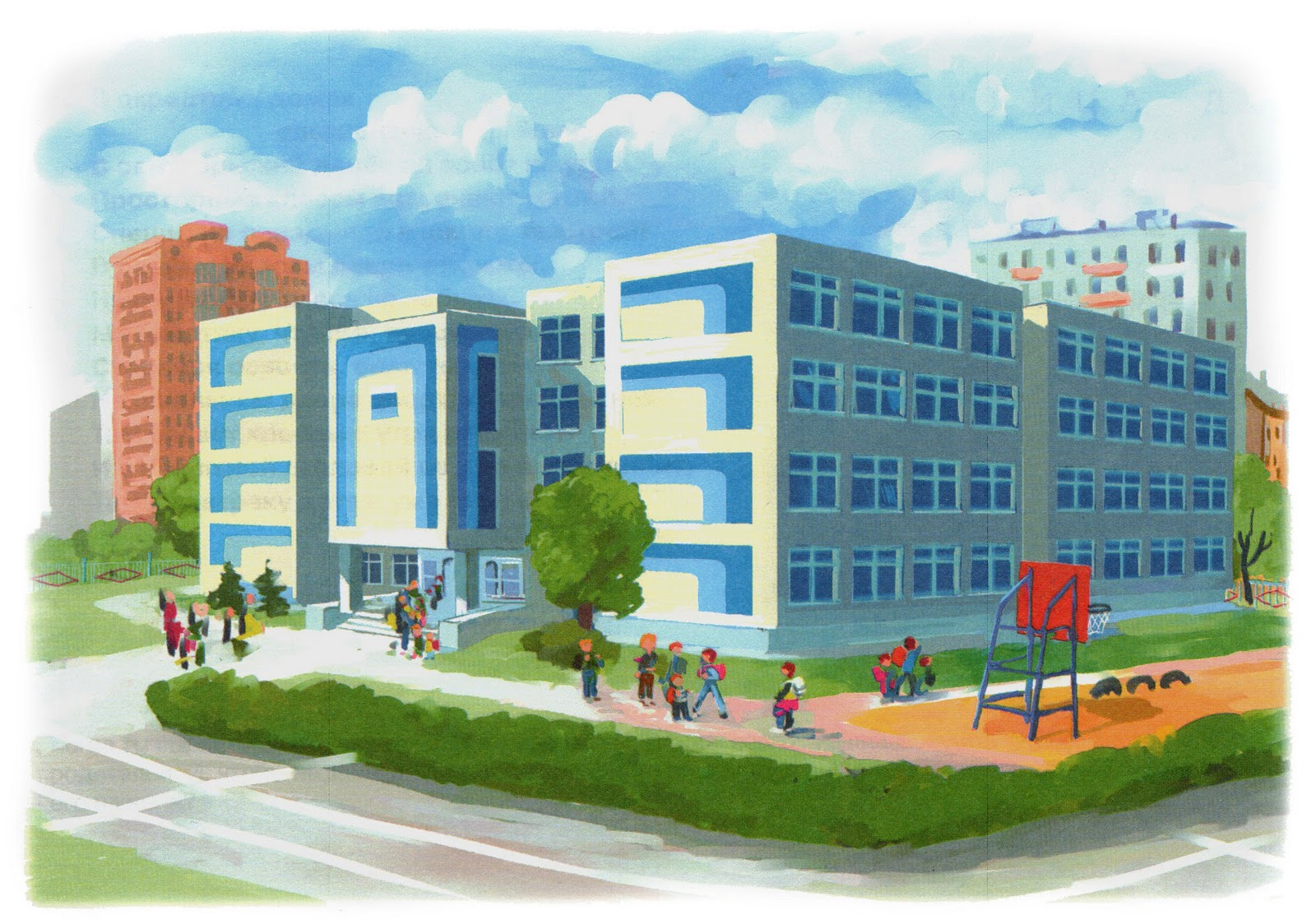 из
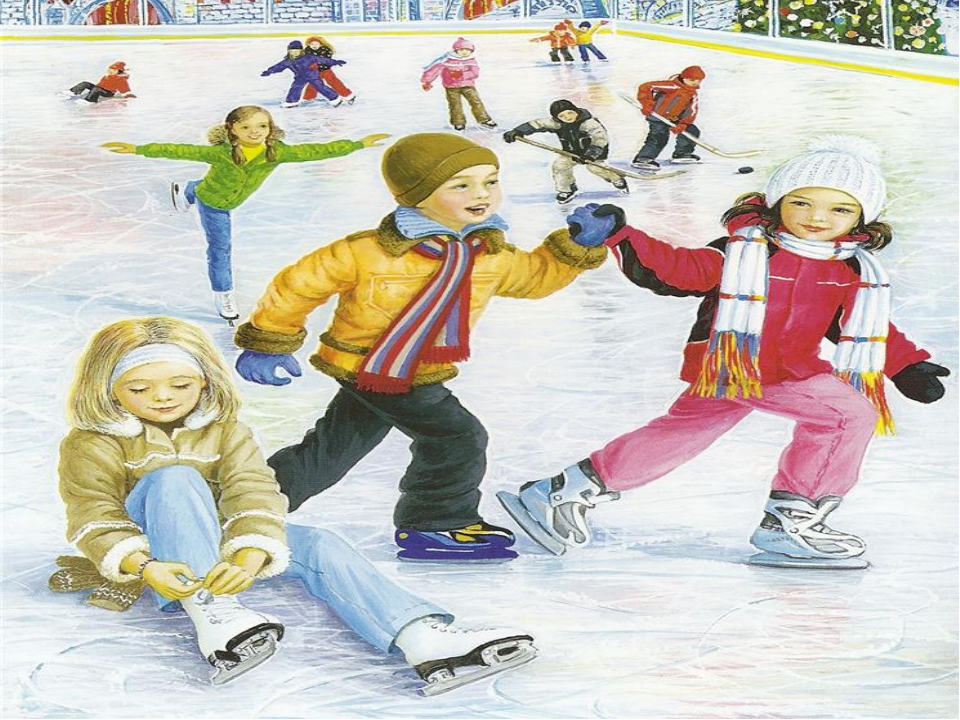 с
Дети стояли…
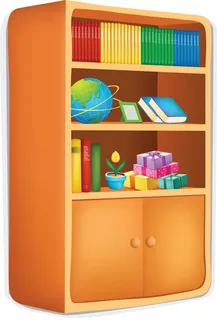 у
Дети стояли недалеко…
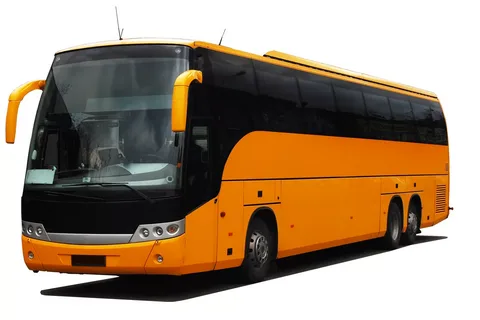 от
Найди слова в Р.п.
Мы ловили рыбу с лодки,А лентяй – со сковородки.Мы поджарили треску,Разделили по куску.А лентяю – ни куска:— В море, друг, твоя треска!
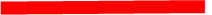 1) От, автомобиль, отъехал, подъезд.
Автомобиль отъехал от подъезда.
2) Из, снежинки, дети, делают, бумага.
Дети делают снежинки из бумаги.
3) Дом, у, берёза, мы, сажали.
Мы сажали берёзу у дома.
«Забей голы»
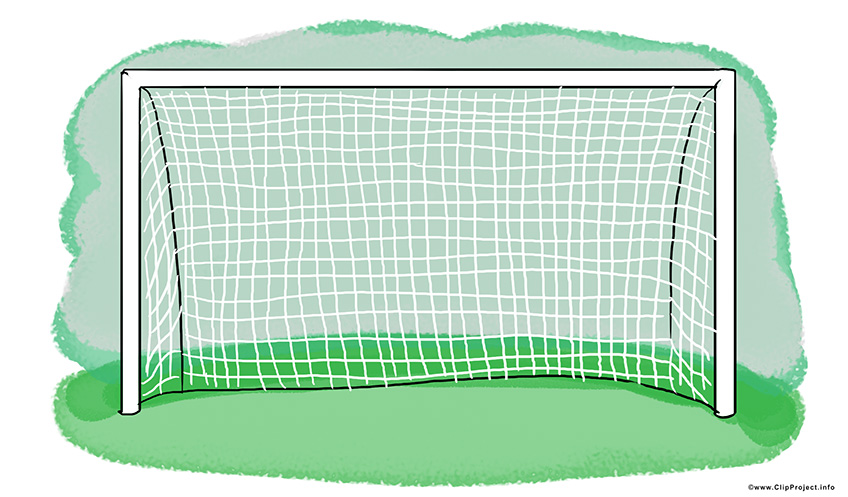 Р. п.
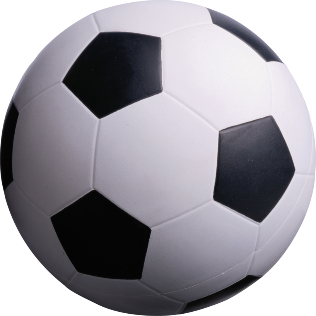 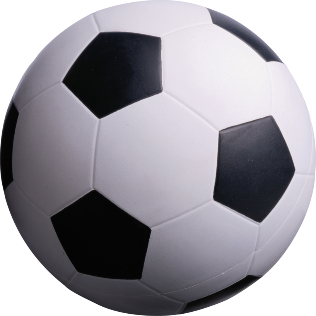 даю
в, о, на
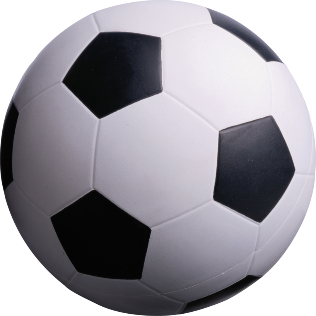 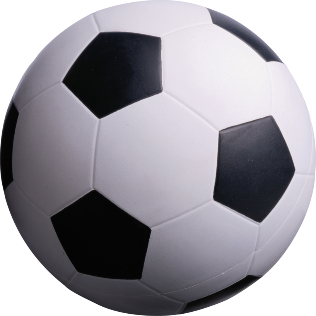 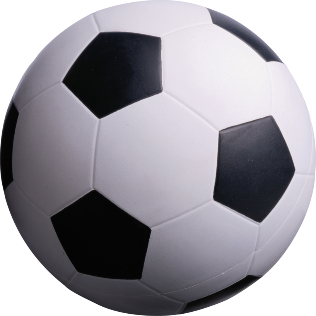 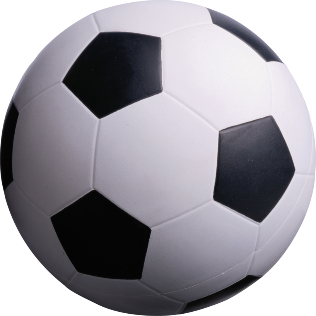 Кого?
Чего?
нет
из, с, у , от
Кого?
Что?
Рифлексия.
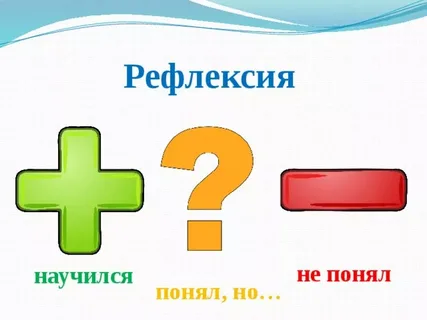